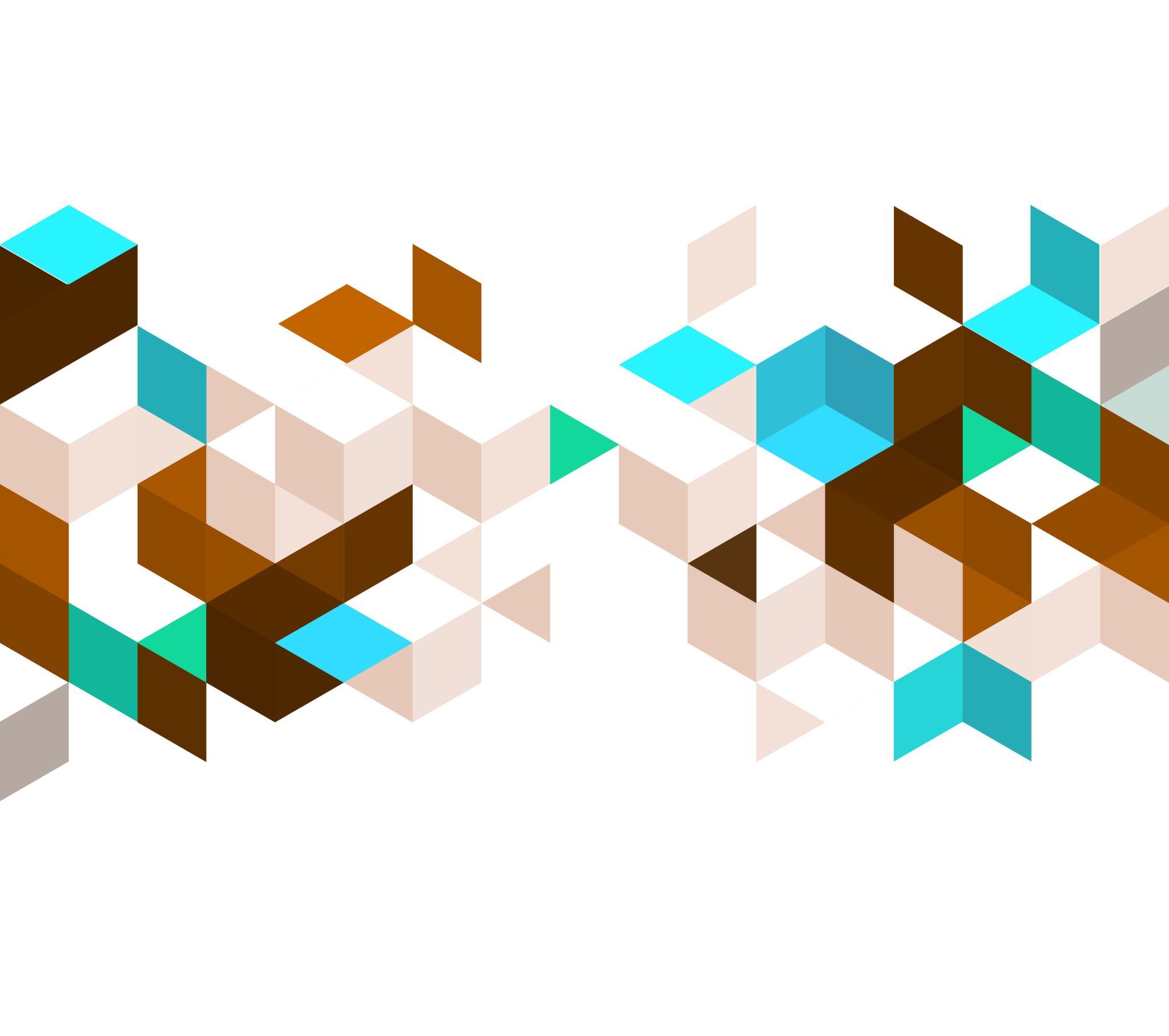 North Tonawanda Charter Committee
Mayor Austin Tylec
Chair: Lou DalPorto  Vice-Chair: David Burgio  Secretary: Karl Bauer 
Members: Darlene Bolsover, Danial Brick, Vincent Ginestre, Ellen Hutton, Penny Kirst, Chet Klimek, John Snopkowski, Susan Taylor, Kate Wistner, Donald Wittcop
Who We Are
WE THE CHARTER COMMITTEE CAME TOGETHER UNDER THE APPOINTMENT OF MAYOR AUSTIN TYLEC IN 2022.

WE ARE A NON-PARTISAN GROUP OF DEMOCRATS, REPUBLICANS, WORKING FAMILIES, AND NON-PARTY AFFILIATIONS. MANY OF US SERVED ON PRIOR ADMINISTRATION’S CHARTER COMMITTEES.

AS VOLUNTEERS, WE WORKED TO RECOMMEND REFINEMENTS OF THE CITY CHARTER TO BEST REPRESENT THE RESIDENTS OF NORTH TONAWANDA.

THE RECOMMENDATIONS WERE FILED WITH THE BOARD OF ELECTIONS, GIVING RESIDENTS THE POWER TO VOTE YES OR NO ON NOVEMBER 7, 2023.
Alter a form of government so it is better aligned with the preference of the citizens

Increase options available to government leaders

Clarify ambiguity or confusion caused by existing charter language
 
Redistribute powers among elected and appointed officials and governing bodies, as well as between city officials and citizens 

Set the stage for government leaders to achieve desired changes

Convert elected governmental positions to appointed positions or vice versa
What A Charter Committee Can Do
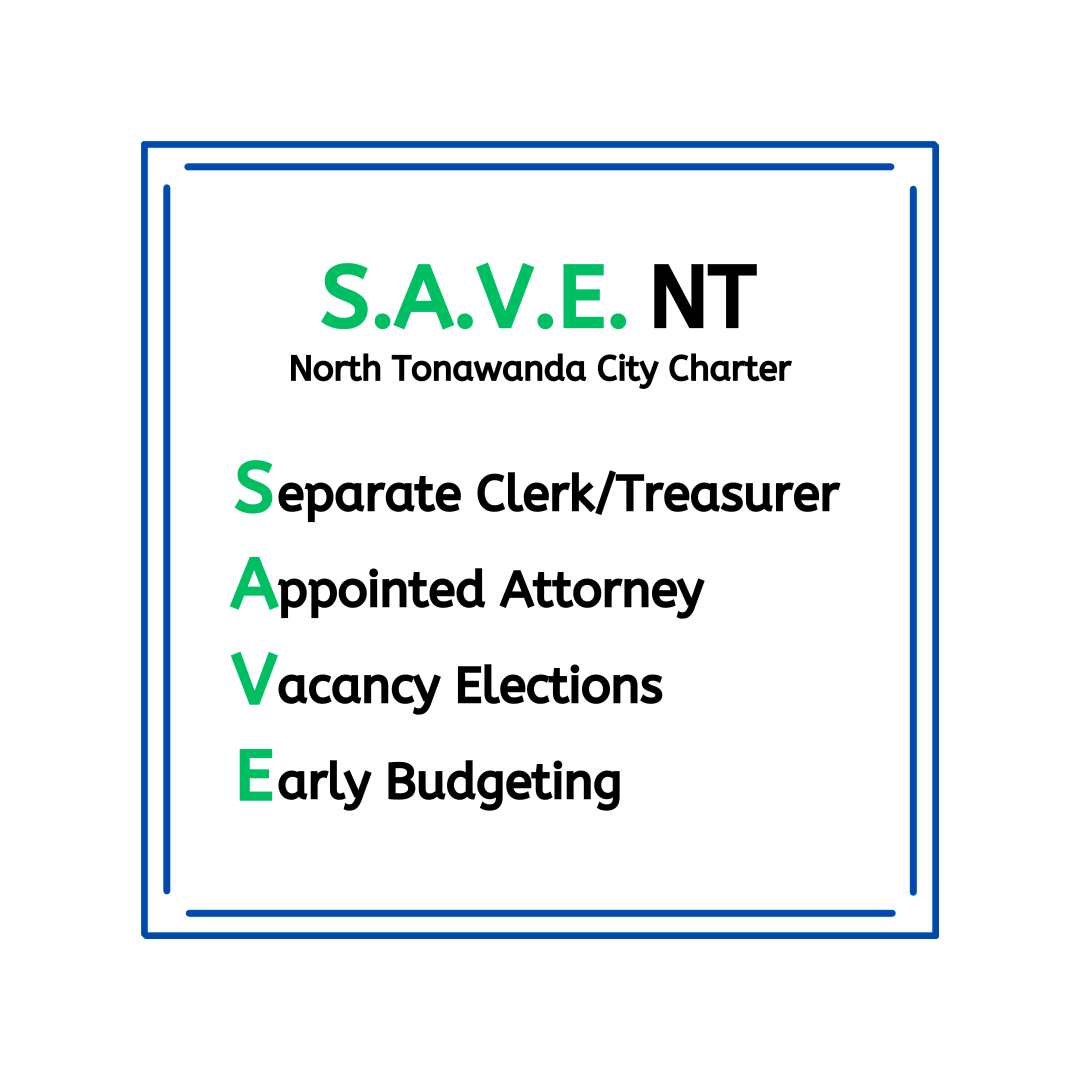 YOU HAVE THE POWER TO CHANGE NT’S FUTURE FOR THE BETTER!
Separate Clerk/Treasurer
SHALL THE POSITION OF THE CITY CLERK-TREASURER BE SEPARATED INTO TWO POSITIONS, WITH THE CITY CLERK ELECTED, AND THE TREASURER APPOINTED BY THE MAYOR FOLLOWING CONSULTATION WITH THE COMMON COUNCIL?
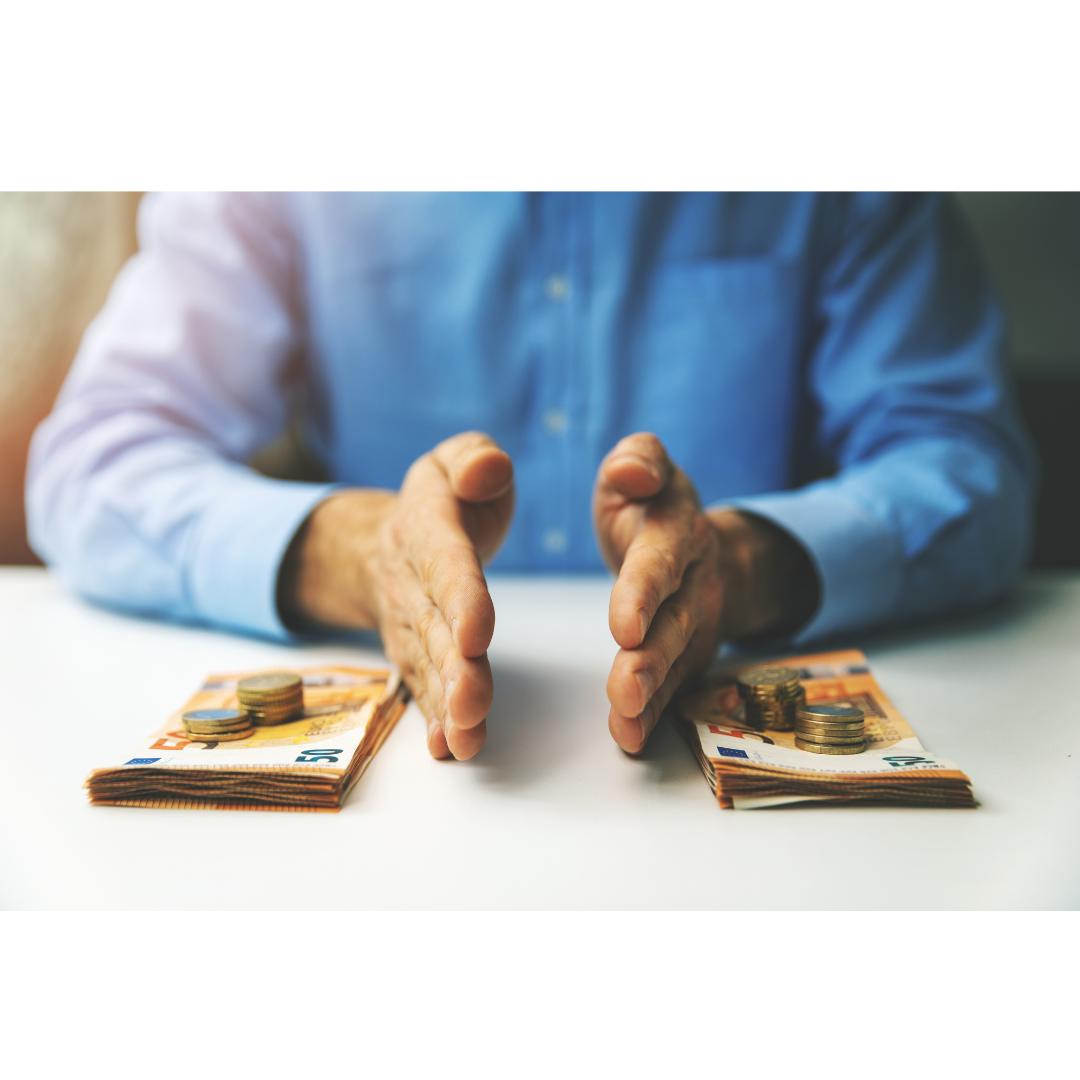 Better Professional Management of Tax Dollars
 
Two Separate Skill Sets

First Combined in 2008 in an Effort to Save the City Money – It Did Not Work

Treasurer Will Have Civil Service Qualifications 

Will Not Add Cost To Tax Payers
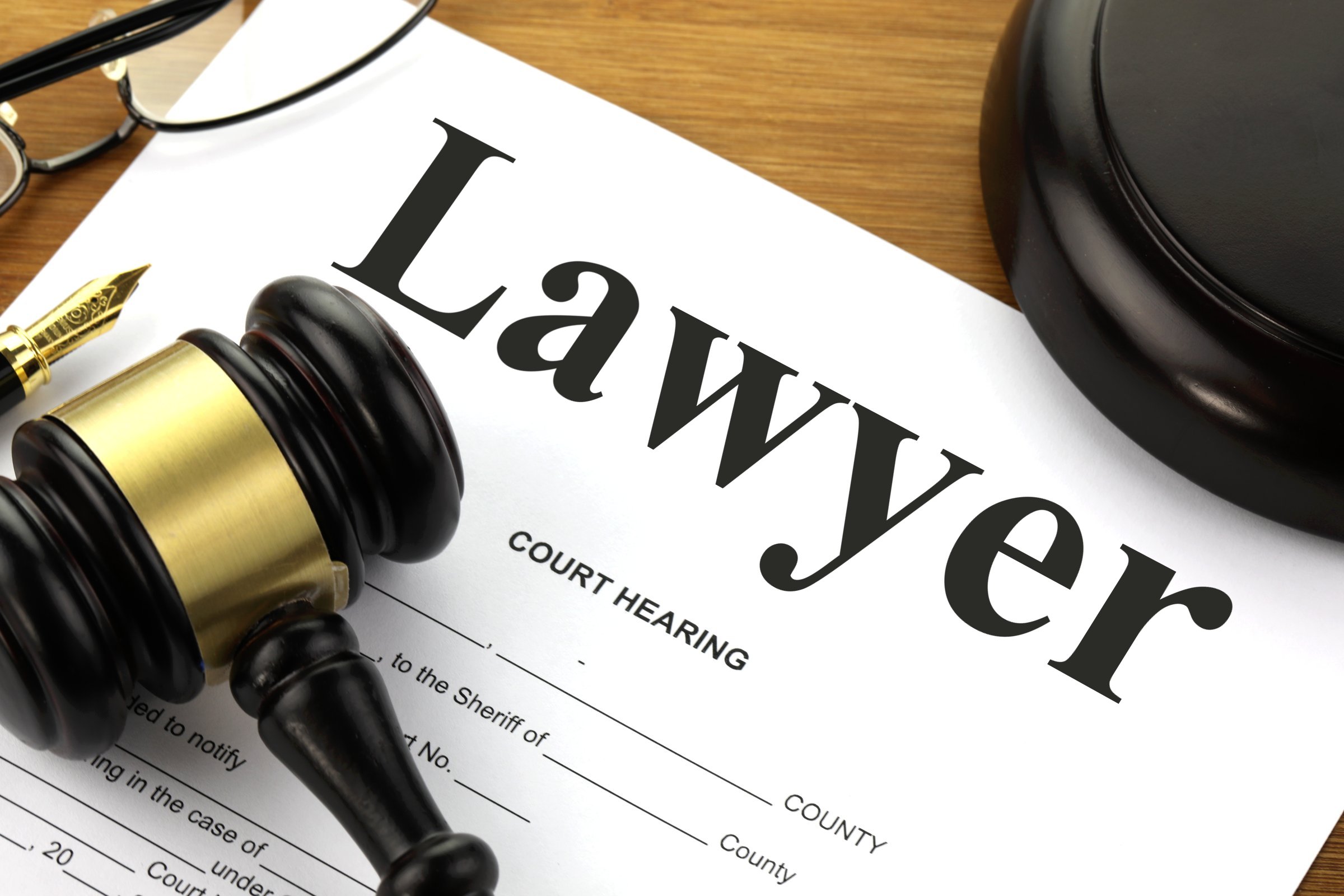 Appointed Attorney
SHALL THE CITY ATTORNEY BE APPOINTED BY THE MAYOR FOLLOWING CONSULTATION WITH THE COMMON COUNCIL?
Only 2 Cities in the Entire State of New York Have Elected City Attorneys. All Others Have Appointed Counsel To Avoid Conflicts of Interest

Recommended by Previous City Attorney

City of Tonawanda Changed to an Appointed Attorney
This Photo by Unknown author is licensed under CC BY-SA.
Vacancy Elections
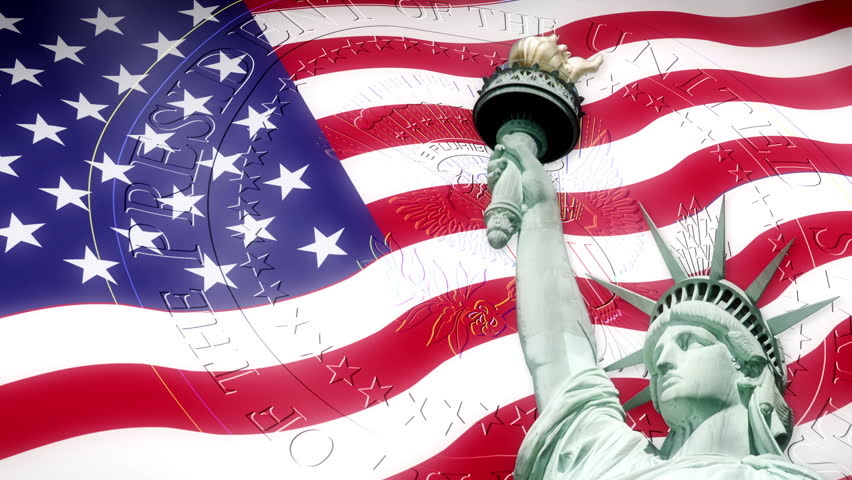 SHALL THE VACANCIES OF AN ELECTED OFFICIAL WHOSE TERM HAS SIX (6) MONTHS OR GREATER BE FILLED BY SPECIAL ELECTIONS, WITH VACANCIES OF ELECTED OFFICIALS HAVING FEWER THAN 6 MONTHS REMAINING STAY VACANT UNTIL THE NEXT REGULARLY SCHEDULED ELECTION?
Allocates Power to the People
In the Last 20 Years,16 Vacated Elected Positions Have Been Appointed By the Council, Rather than Elected by the Voters
Early Budgeting
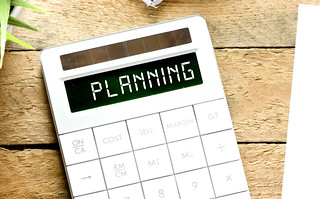 SHALL CITY BUDGETARY DEADLINES REVERT TO THE CITY CHARTER OF 1998?
Proposed City Budget Submission Deadline Will Revert Back To August 1, from the Current Date of October 1

Budget BEFORE Election

Gives YOU, The Resident The Financial Information You Need

Better Planning For The Residents And The City
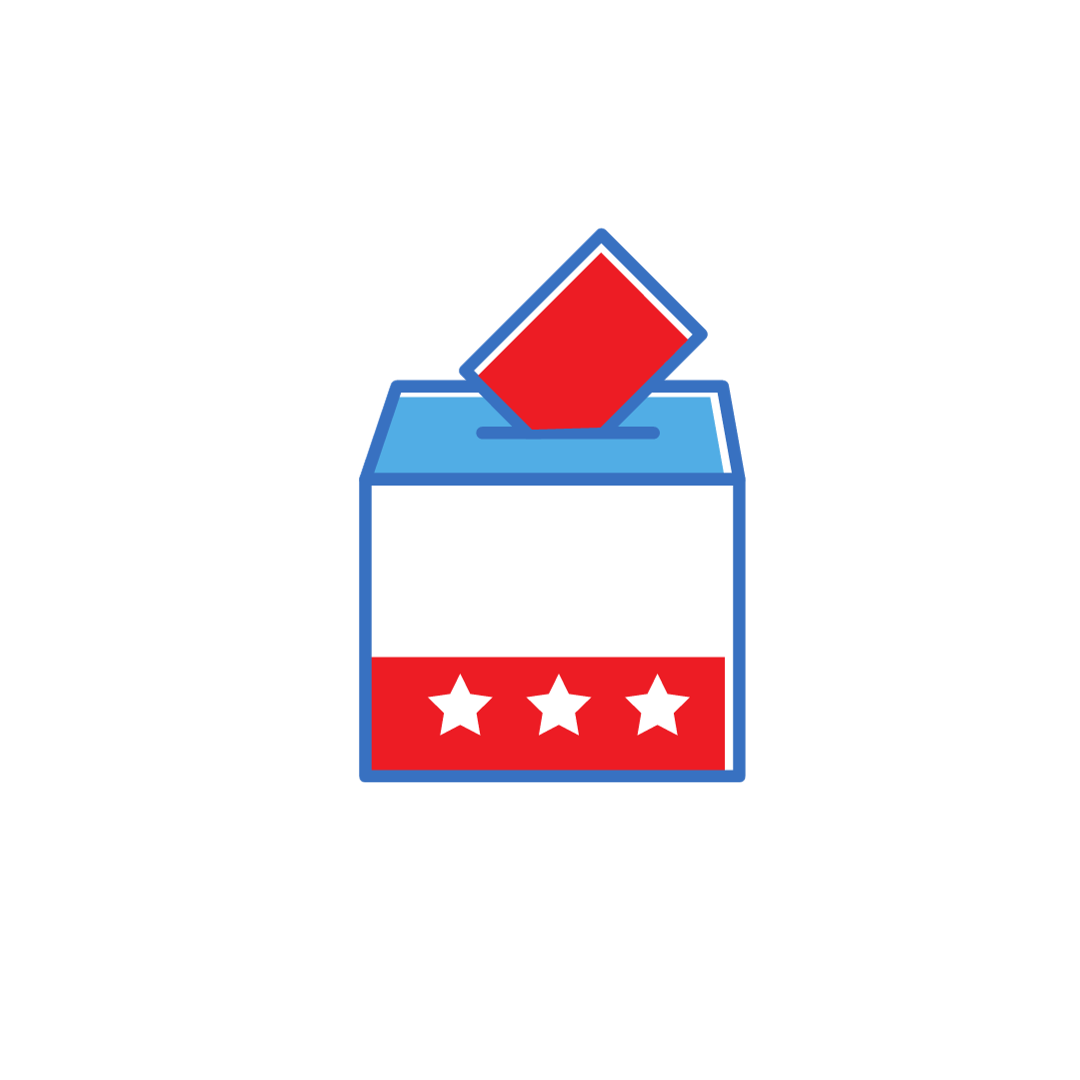 Flip The Ballot!
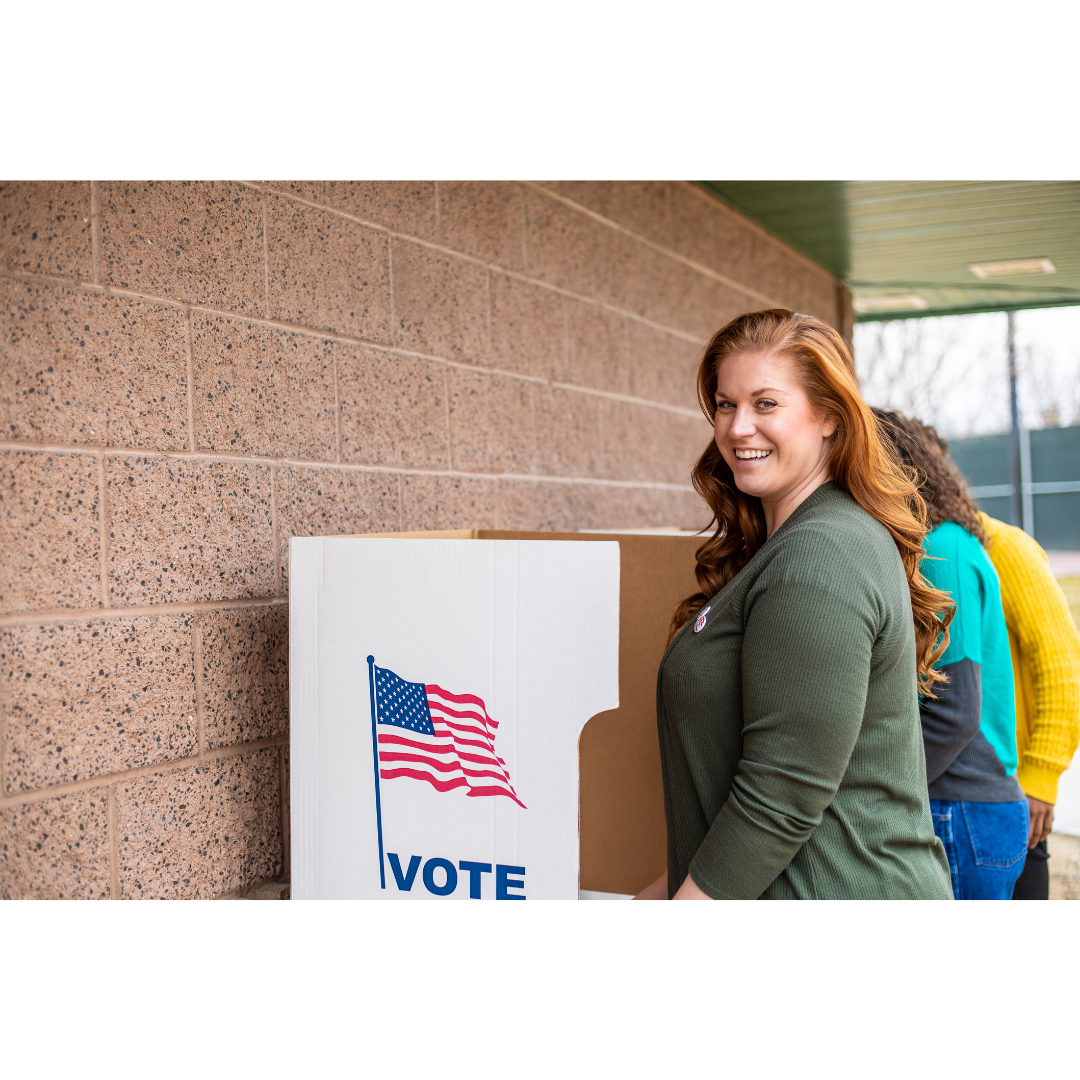 FLIP THE BALLOT
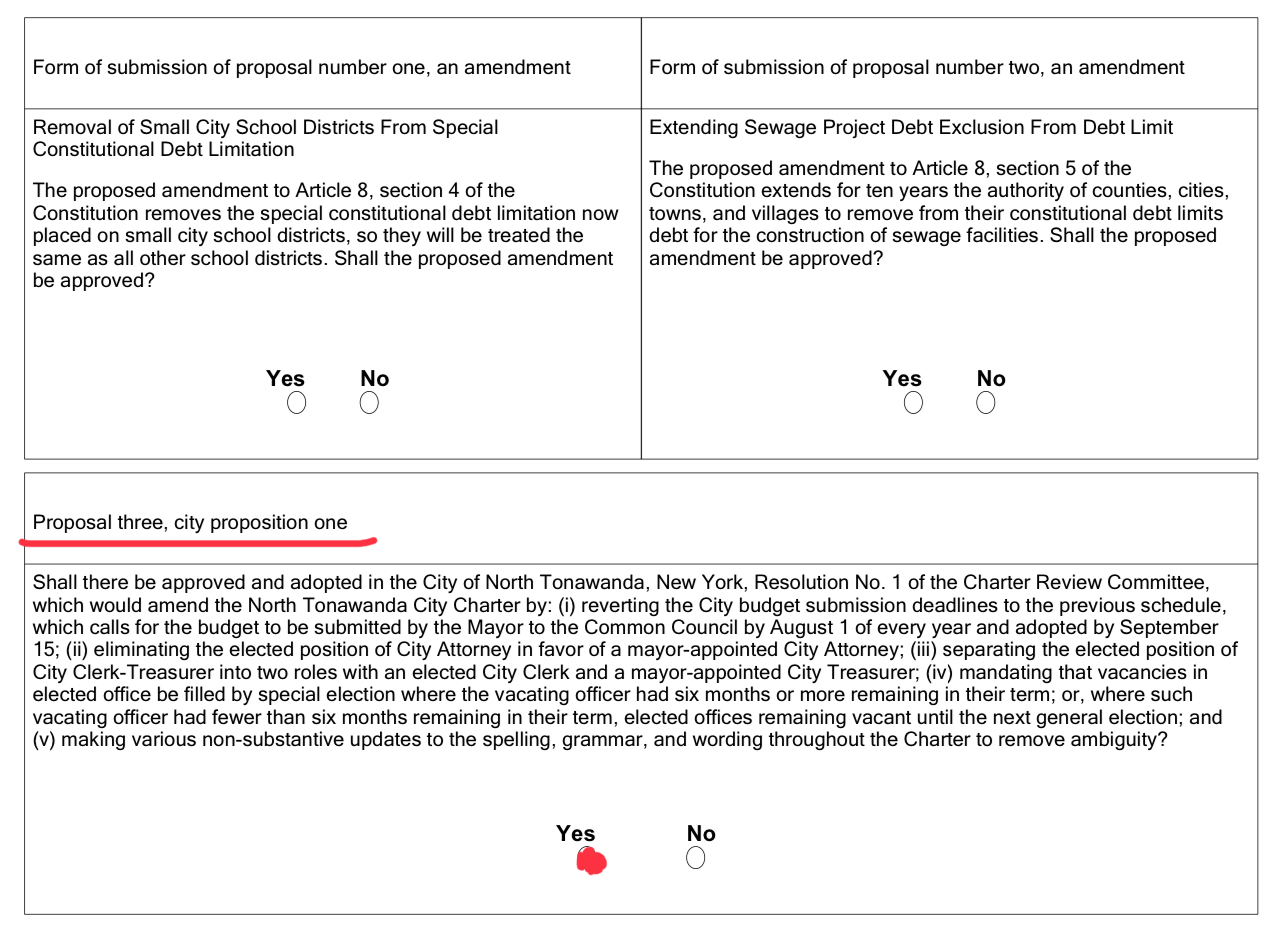 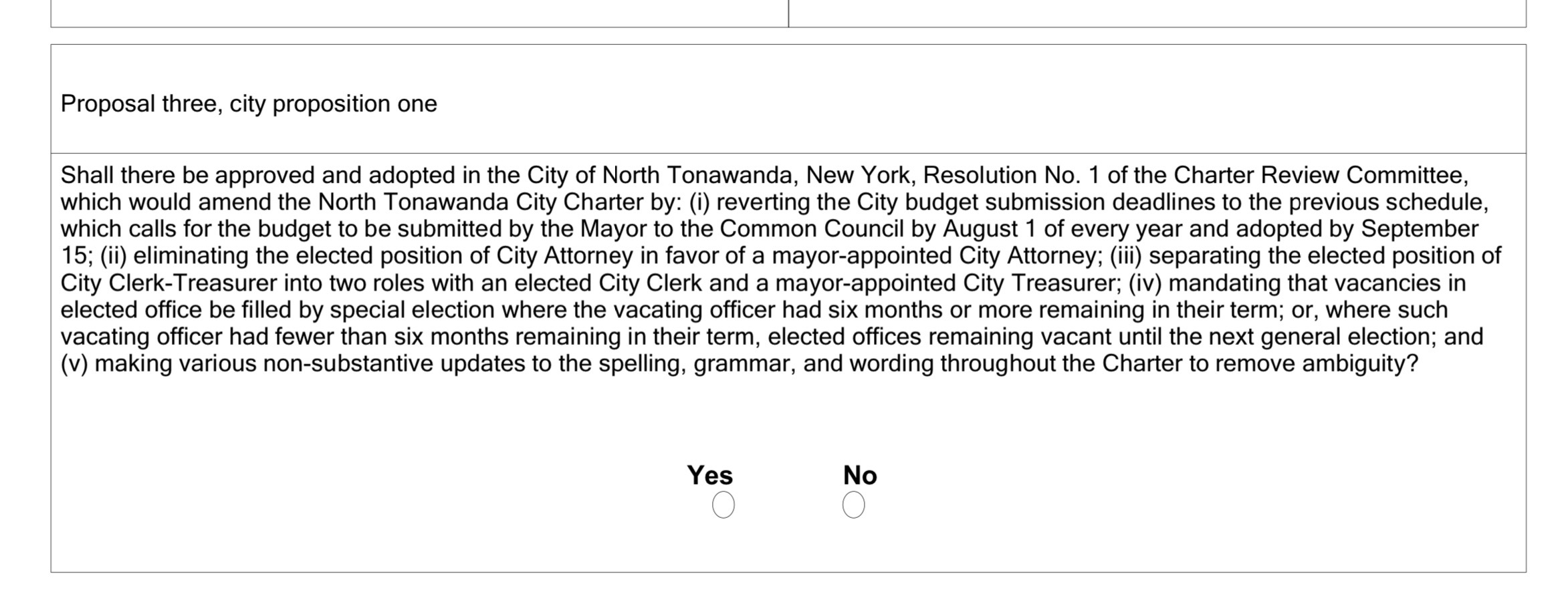 VOTE YES!!